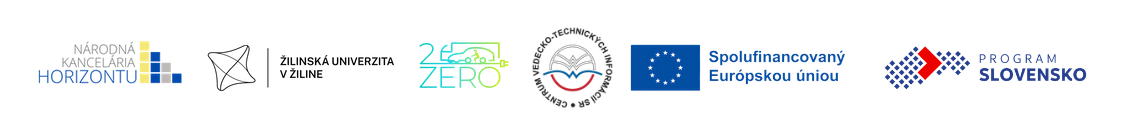 Európsky výskum v oblasti cestnej dopravy - príležitosti pre slovenské zainteresované strany
Odborný seminár
European Road Transport Research Opportunities for Slovak Stakeholders
Dátum:           	7. novembra 2024   9:00 – 15:00 hod
Miesto:	Centrum vedecko-technických informácií SR, Lamačská cesta 8A, Bratislava 	konferenčná miestnosť 2. poschodie
PROGRAM
Centrum vedecko-technických informácií SR      Lamačská cesta 8A,840 05 Bratislava
www.eraportal.sk
www.horizont-europa.sk
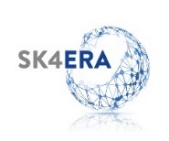 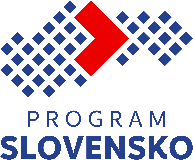 Investícia do Vašej budúcnosti